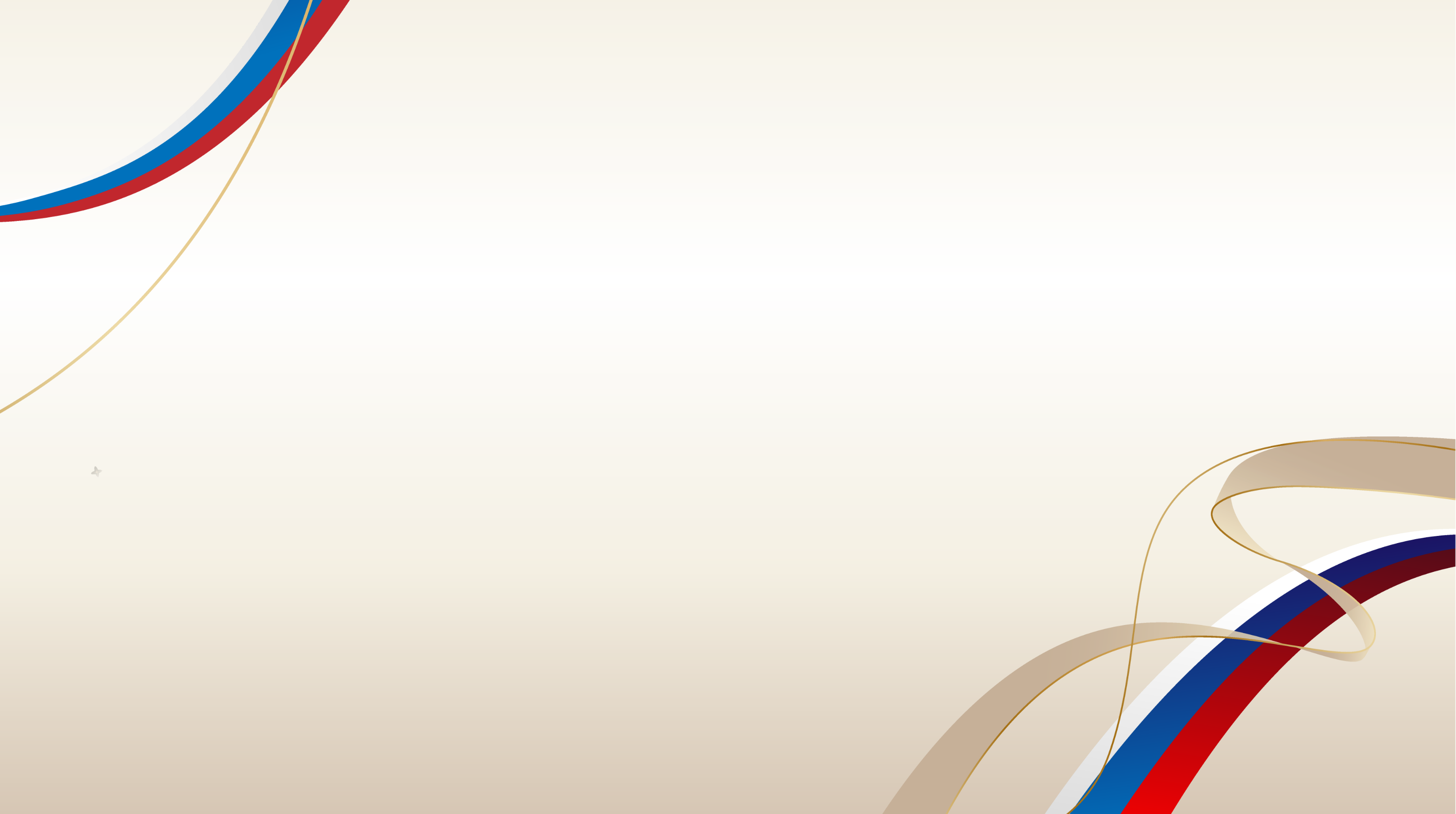 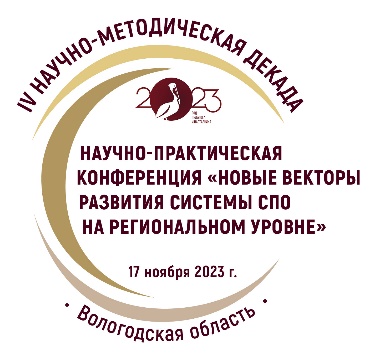 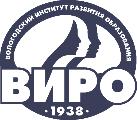 IV НАУЧНО-МЕТОДИЧЕСКАЯ ДЕКАДА «АКТУАЛЬНЫЕ ВОПРОСЫ НАУКИ И ПРАКТИКИ В ОБРАЗОВАТЕЛЬНОМ ПРОСТРАНСТВЕ РЕГИОНА»
ВЗАИМОДЕЙСТВИЕ ФУМО В СИСТЕМЕ СПО ПО УГПС И РУМО: ОТВЕТ НА ВЫЗОВ ЗАПРОСА РЫНКА ТРУДА К СИСТЕМЕ ОБРАЗОВАНИЯ
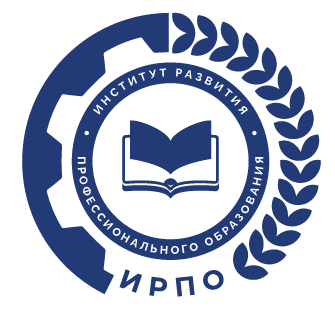 Редькина Мария Анатольевна,
начальник отдела сопровождения работы ФУМО и разработки ПОП СПО
Центра содержания и новых образовательных технологий СПО
ФГБОУ ДПО «Институт развития профессионального образования»
17 ноября 2023 г.
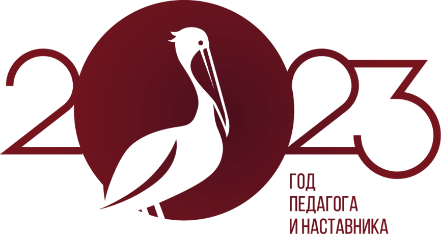 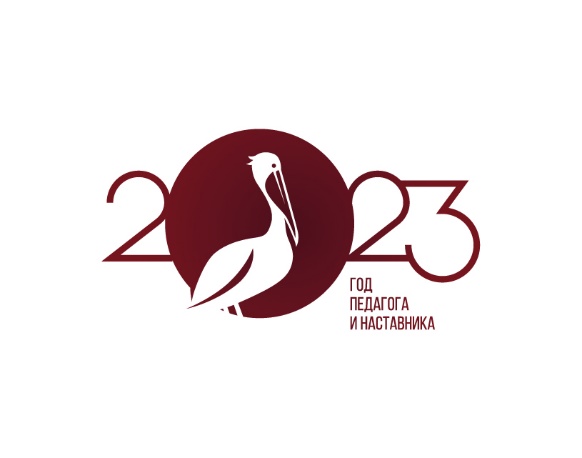 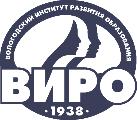 IV НАУЧНО-МЕТОДИЧЕСКАЯ ДЕКАДА «АКТУАЛЬНЫЕ ВОПРОСЫ НАУКИ И ПРАКТИКИ В ОБРАЗОВАТЕЛЬНОМ ПРОСТРАНСТВЕ РЕГИОНА»
ВЗАИМОДЕЙСТВИЕ ФЕДЕРАЛЬНЫХ И РЕГИОНАЛЬНЫХ УЧЕБНО-МЕТОДИЧЕСКИХ ОБЪЕДИНЕНИЙ
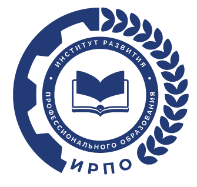 Министерство просвещения Российской Федерации
Региональные органы исполнительной власти в сфере управления образованием
ФГБОУ ДПО «Институт развития профессионального образования»
Региональные институты развития профессионального образования
Федеральные учебно-методические объединения в системе СПО
Региональные учебно-методические объединения в системе СПО
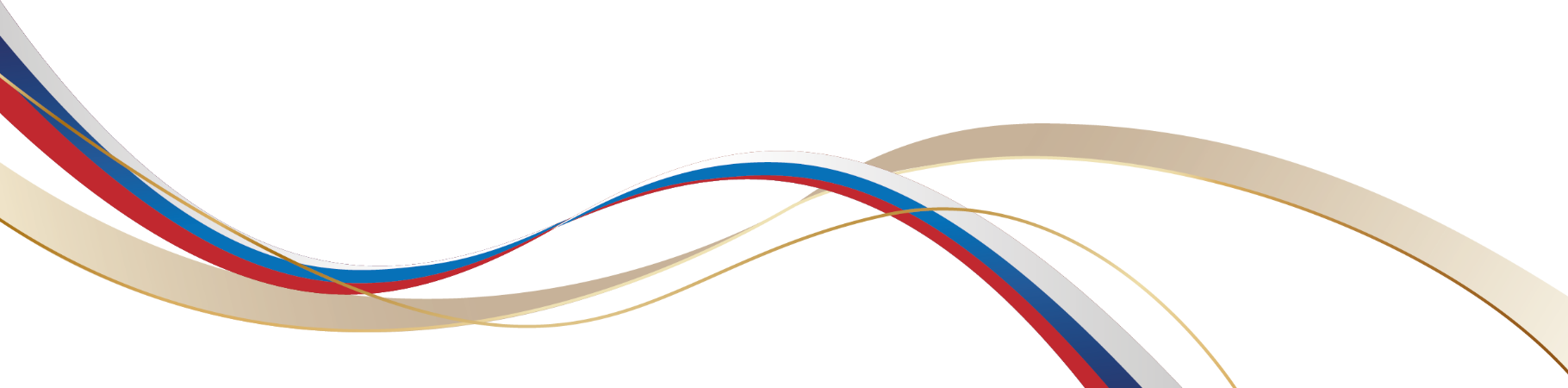 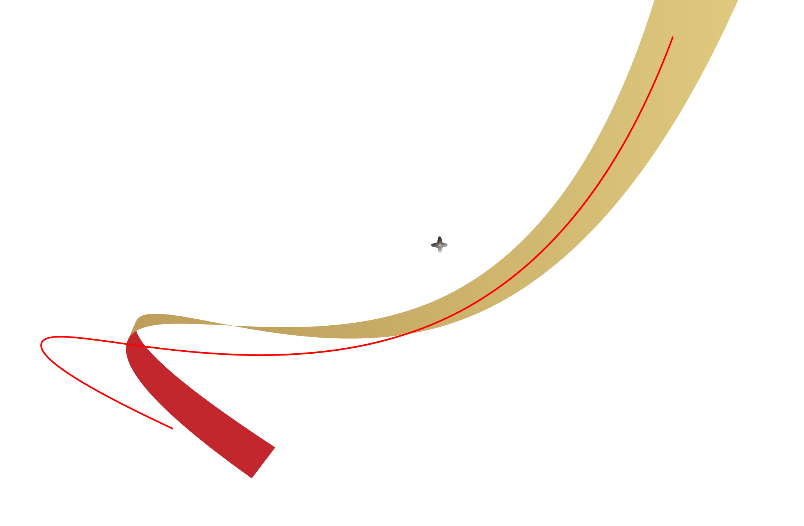 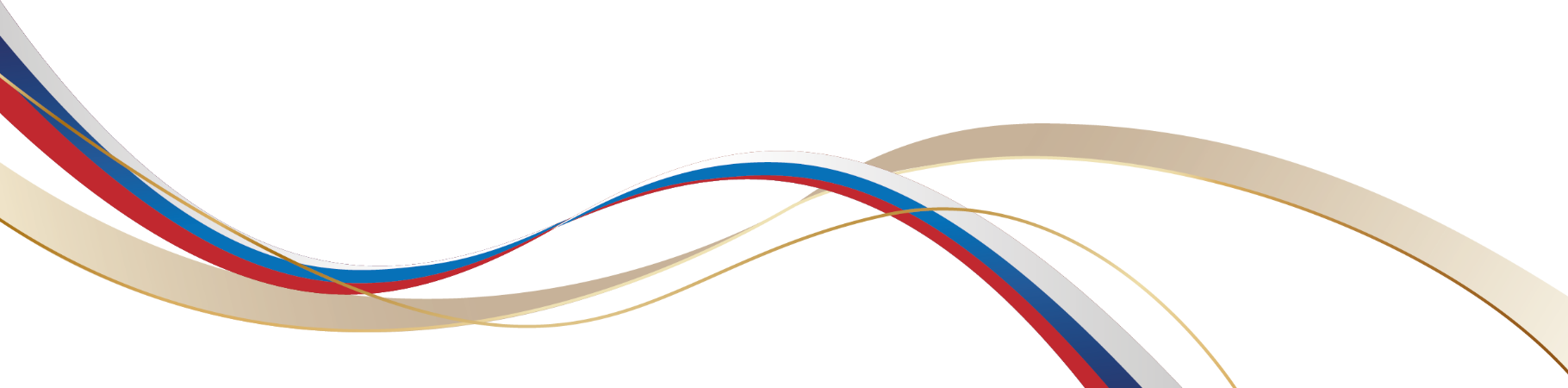 Вологодская область - 1 РУМО по СПО
42 ФУМО СПО по УГПС
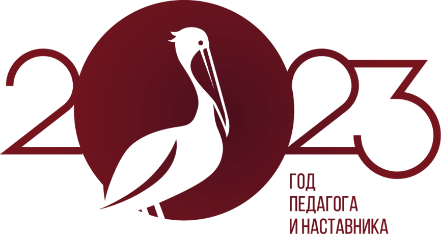 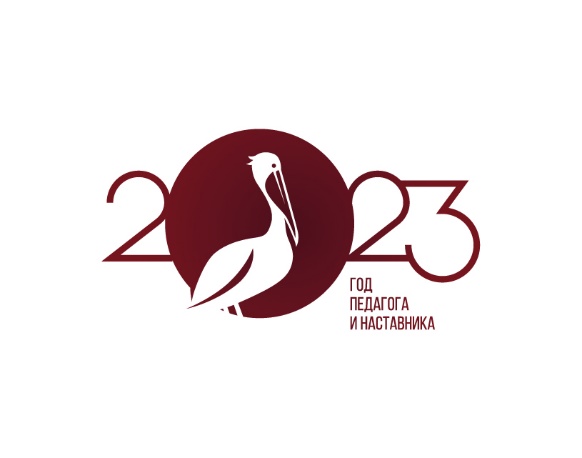 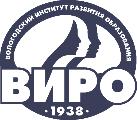 IV НАУЧНО-МЕТОДИЧЕСКАЯ ДЕКАДА «АКТУАЛЬНЫЕ ВОПРОСЫ НАУКИ И ПРАКТИКИ В ОБРАЗОВАТЕЛЬНОМ ПРОСТРАНСТВЕ РЕГИОНА»
ПРОБЛЕМНЫЕ ЗОНЫ ПРОЦЕССА ВЗАИМОДЕЙСТВИЯ ФУМО,  РУМО ОДНОЙ ПРОФИЛЬНОЙ НАПРАВЛЕННОСТИ
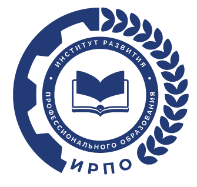 ИНФОРМАЦИОННЫЕ ПРОБЛЕМЫ ВЗАИМОДЕЙСТВИЯ
ОРГАНИЗАЦИОННЫЕ ПРОБЛЕМЫ ВЗАИМОДЕЙСТВИЯ
Недостаток у ФУМО статистической информации о деятельности РУМО и о состоянии дел в регионе по УГПС
Слабое взаимодействие ФУМО с региональными министерствами и департаментами образования
Слабая информированность региональных УМО о федеральных трендах и реализуемых на федеральном уровне проектах развития системы СПО
Низкая заинтересованность в участии педагогов и научных работников в работе ФУМО или РУМО в связи с отсутствием мотивации
Недостаток полномочий как у ФУМО, так и у РУМО для непосредственной работы с профессиональными образовательными организациями
ПУТИ РЕШЕНИЯ
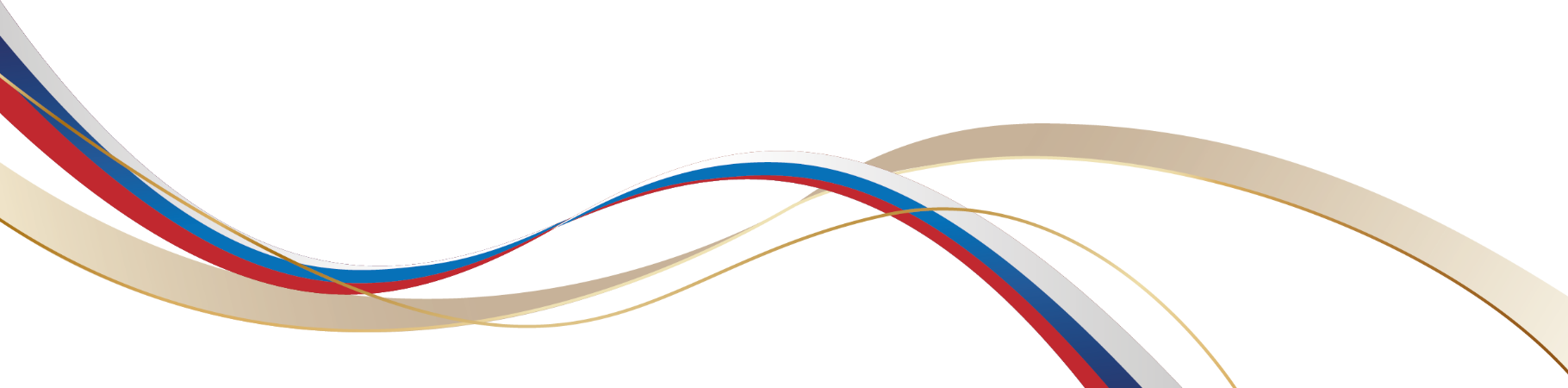 Сопряжение планов работы ФУМО и РУМО
Партнерство ФУМО-РУМО
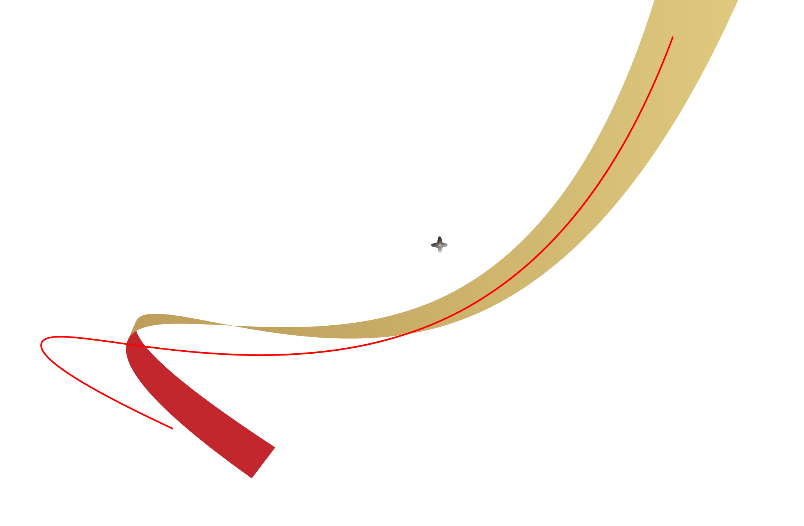 Мотивация к сотрудничеству
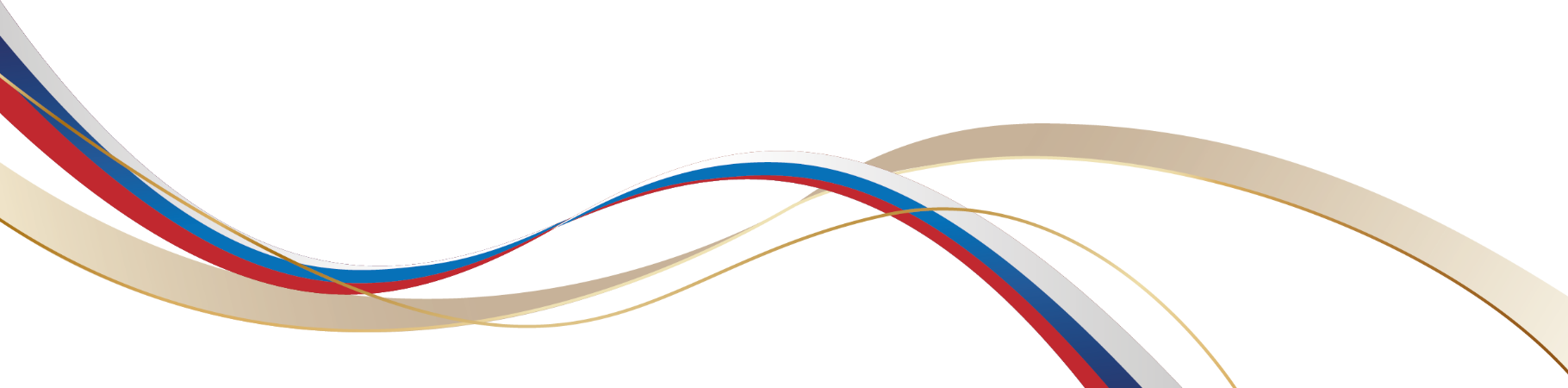 Организация совместных рабочих групп по обновлению содержания
Информационная открытость
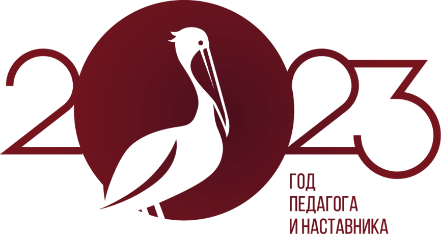 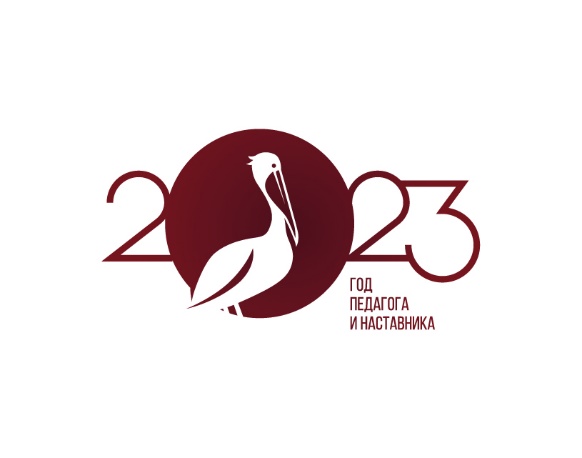 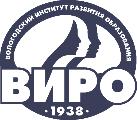 IV НАУЧНО-МЕТОДИЧЕСКАЯ ДЕКАДА «АКТУАЛЬНЫЕ ВОПРОСЫ НАУКИ И ПРАКТИКИ В ОБРАЗОВАТЕЛЬНОМ ПРОСТРАНСТВЕ РЕГИОНА»
ОРГАНИЗАЦИЯ РАБОТЫ ФЕДЕРАЛЬНЫХ И РЕГИОНАЛЬНЫХ УМО
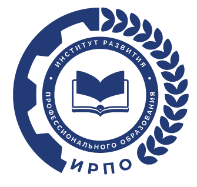 Направления взаимодействия и сотрудничества ФУМО, РУМО
Поиск новых профессий и специальностей
Разработка и актуализация ФГОС СПО
Разработка КОД ДЭ
Единая база экспертов
Информационное сопровождение реализации ОПОП 
Экспертиза учебников, пособий , учебных материалов
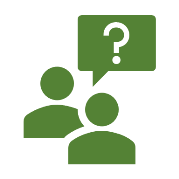 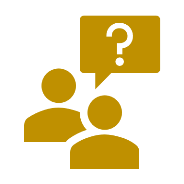 Чем ФУМО полезно для РУМО
Чем РУМО полезно для ФУМО
Консультационно-методическая поддержка
Реализация программ ДПО и обучающих семинаров для РУМО и ОО
Содействие в привлечении федеральных экспертов в региональные мероприятия
Экспертиза материалов от РУМО
Привлечение ОО к методической и экспертной работе 
Формирование предложений по развитию отраслевой подготовки с учетом регионального опыта
Трансляция передового опыта в регионе
Обсуждение и экспертиза проектов ФГОС, ПОП СПО, КОД ДЭ и др.
Разработка учебно-методических материалов
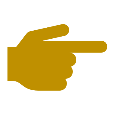 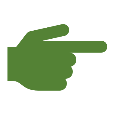 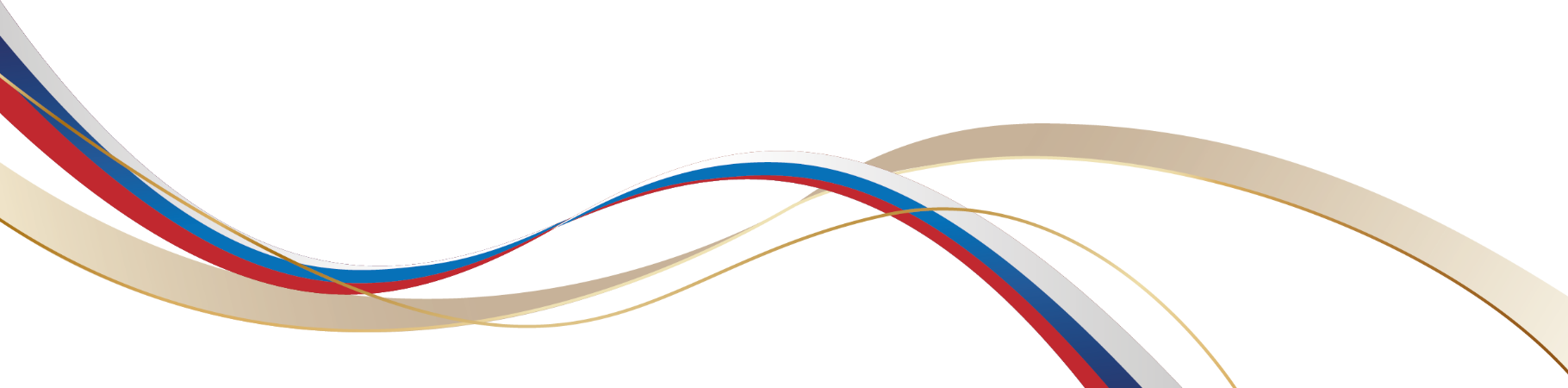 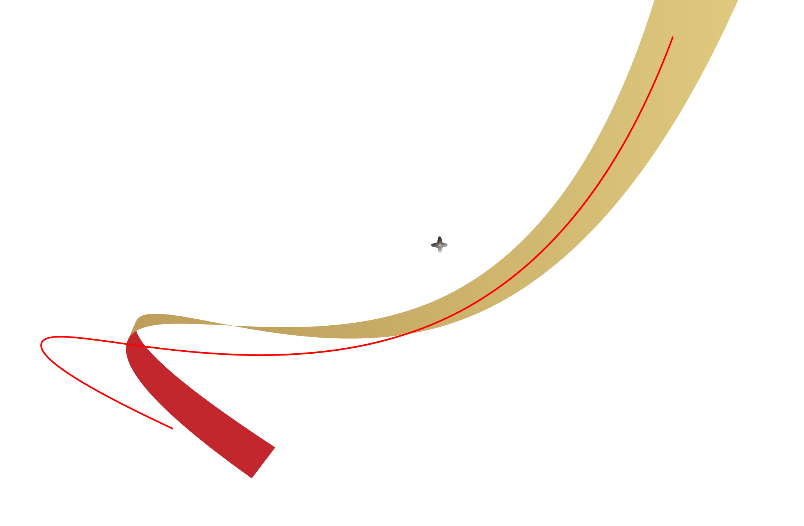 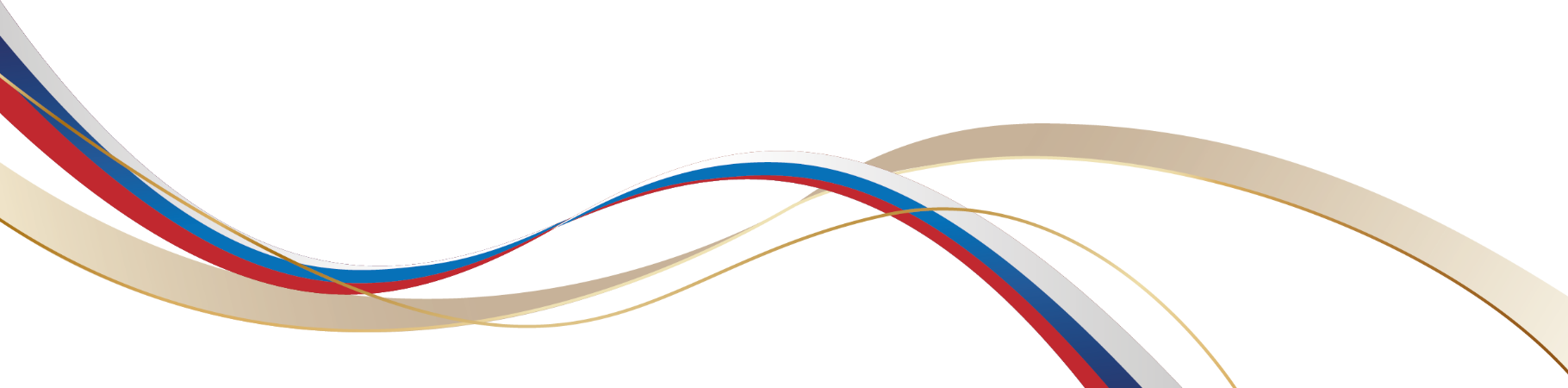 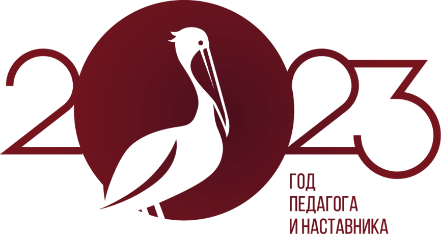 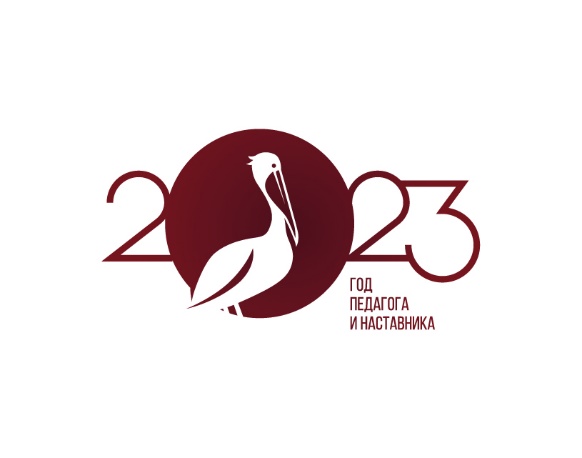 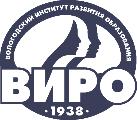 IV НАУЧНО-МЕТОДИЧЕСКАЯ ДЕКАДА «АКТУАЛЬНЫЕ ВОПРОСЫ НАУКИ И ПРАКТИКИ В ОБРАЗОВАТЕЛЬНОМ ПРОСТРАНСТВЕ РЕГИОНА»
Контакты ФУМО
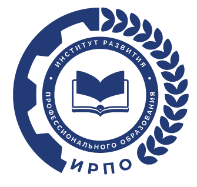 Информация о РУМО по СПО (24 УГПС)
Вологодская область
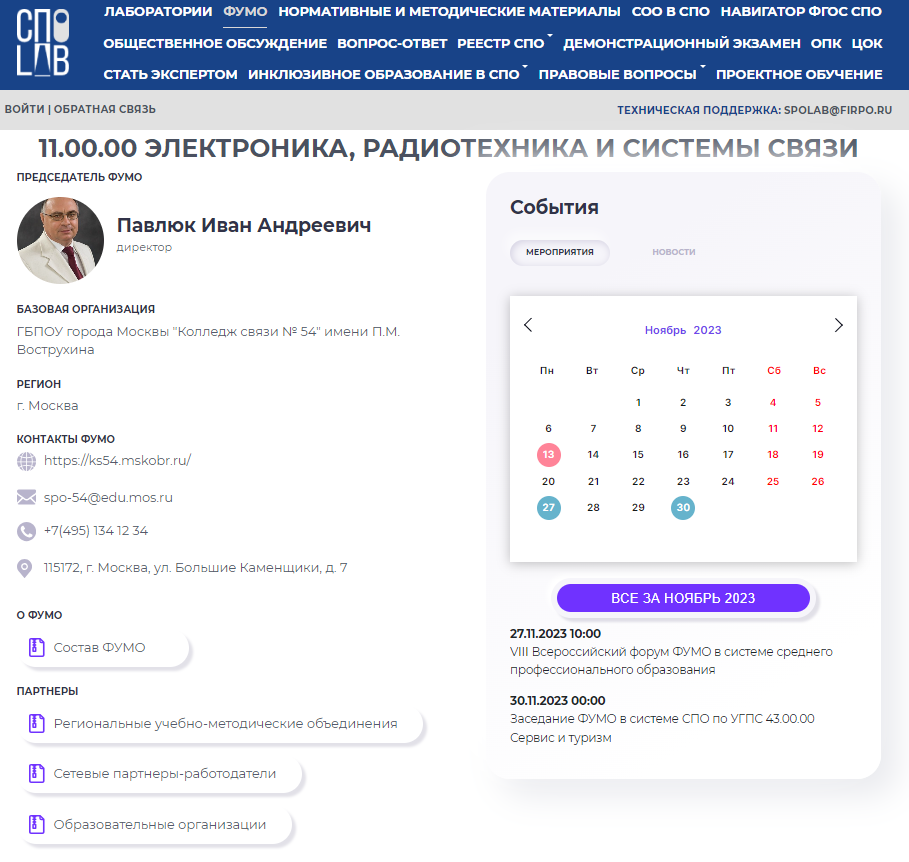 08.00.00 Техника и технология строительства09.00.00 Информатика и вычислительная техника Информатика и вычислительная техника10.00.00 Информационная безопасность Информационная безопасность11.00.00 Электроника, радиотехника и системы связи Электроника, радиотехника и система связи13.00.00 Электро- и теплоэнергетика Электро- и теплоэнергетика15.00.00 Технология машиностроения Машиностроение18.00.00 Химические технологии20.00.00 Техносферная безопасность и природообустройство21.00.00 Прикладная геология, горное дело, нефтегазовое дело и геодезия22.00.00 Технологии материалов23.00.00 Техника и технология наземного транспорта25.00.00 Аэронавигация и эксплуатация авиационной ракетно-космической техники26.00.00 Техника и технологии кораблестроения и водного транспорта29.00.00 Технологии легкой промышленности35.00.00 Сельское, лесное и рыбное хозяйство36.00.00 Ветеринария и зоотехния38.00.00 Экономика и управление39.00.00 Социология и социальная работа40.00.00 Юриспруденция43.00.00 Сервис и туризм44.00.00 Образование и педагогические науки46.00.00 История и археология (делопроизводство)49.00.00 Физическая культура и спорт54.00.00 Изобразительное и прикладные виды искусств
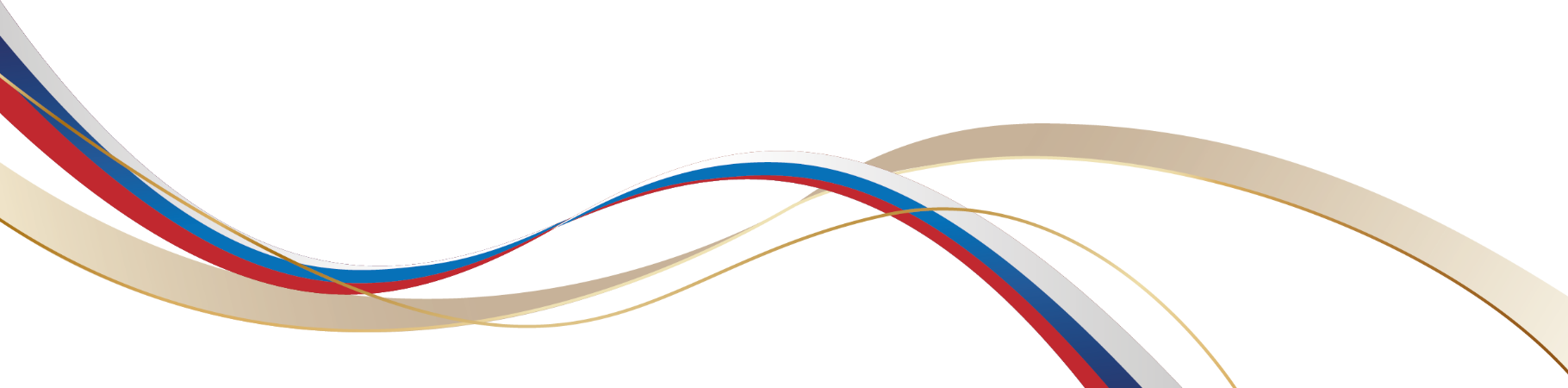 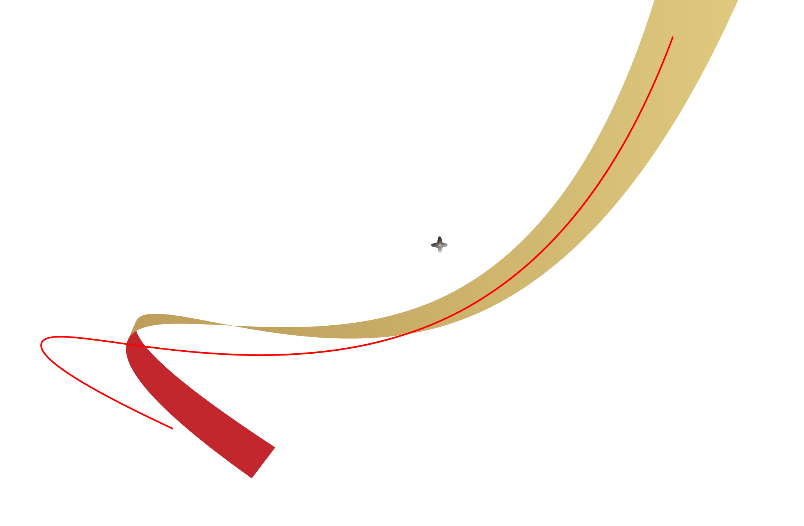 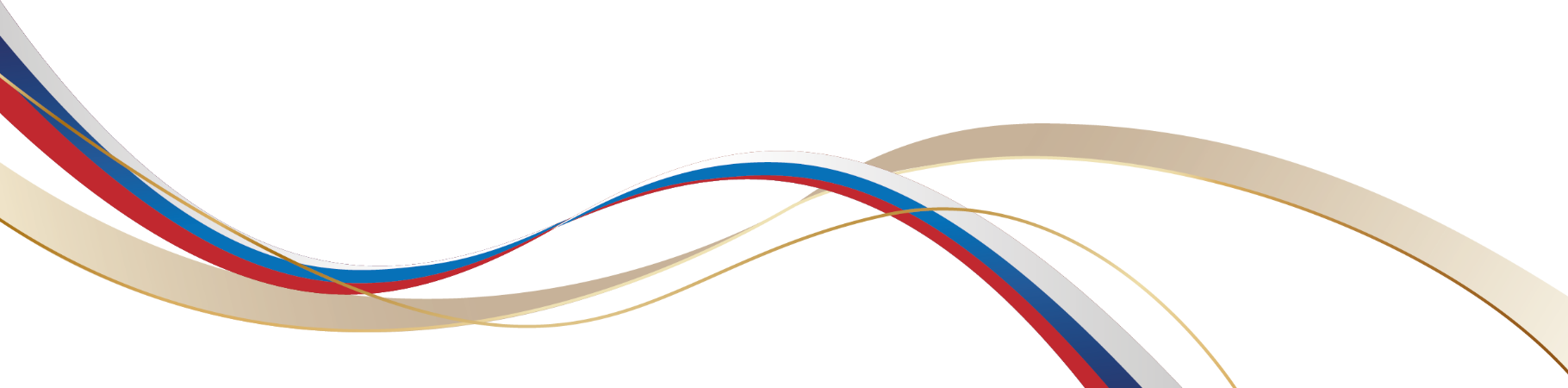 Информация по ФУМО на портале СПО-ЛАБ https://spo-lab.ru/fumo
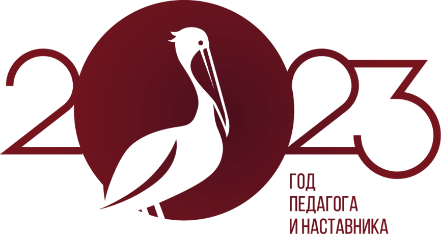 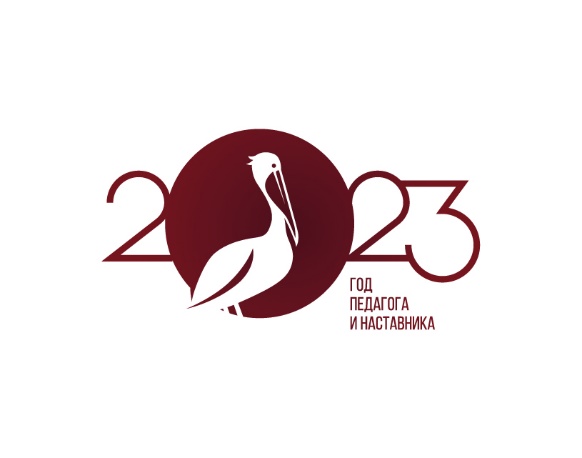 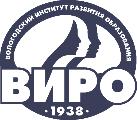 IV НАУЧНО-МЕТОДИЧЕСКАЯ ДЕКАДА «АКТУАЛЬНЫЕ ВОПРОСЫ НАУКИ И ПРАКТИКИ В ОБРАЗОВАТЕЛЬНОМ ПРОСТРАНСТВЕ РЕГИОНА»
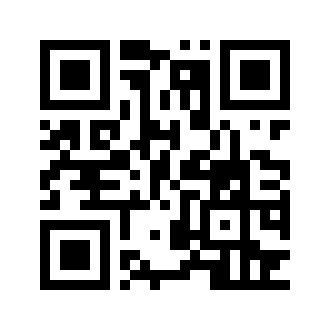 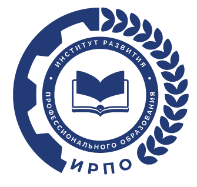 СПАСИБО ЗА ВНИМАНИЕ

отдел сопровождения работы ФУМО и разработки ПОП СПО
Центр содержания и новых образовательных технологий среднего профессионального образования
СПОЛаб
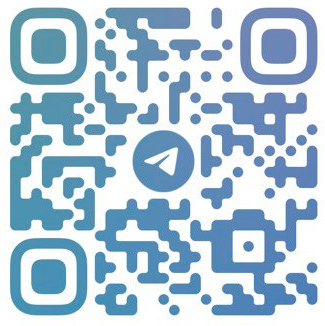 fumospo@yandex.ru 

Центр содержания и новых образовательных технологий среднего профессионального образования (firpo.ru)

Реестр ПООП СПО (reestrspo.firpo.ru)

 +7 (977) 978-30-46
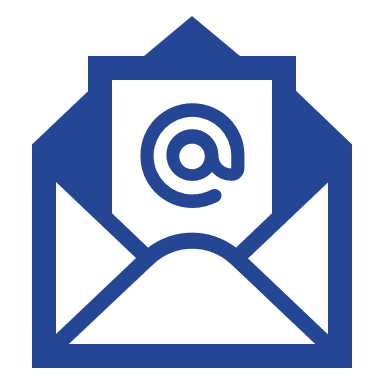 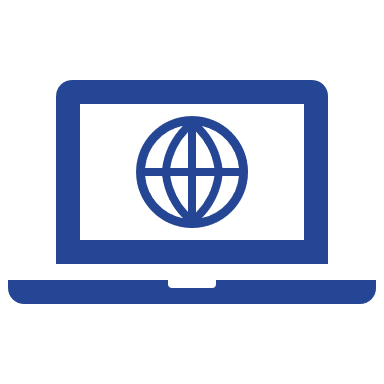 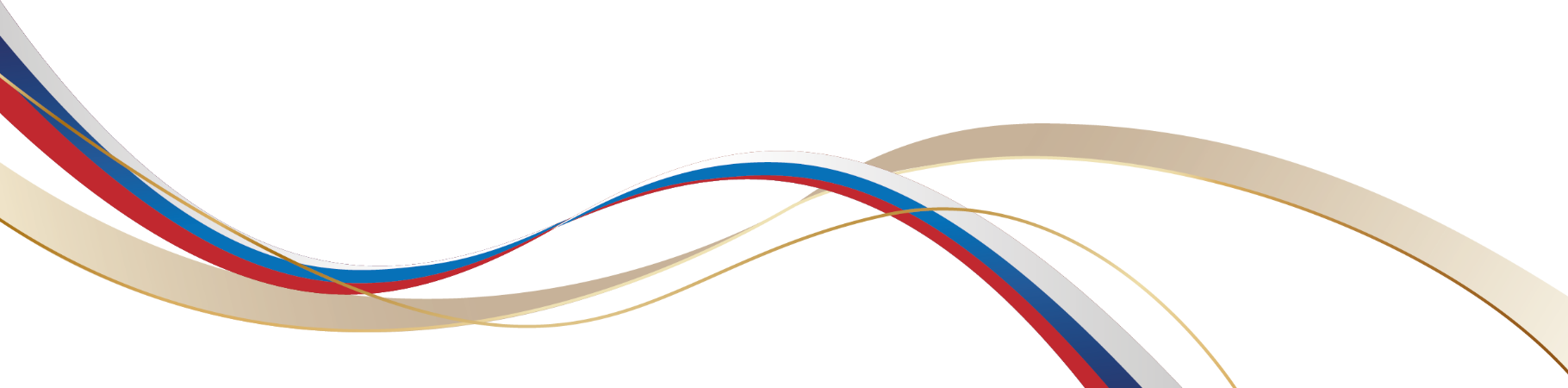 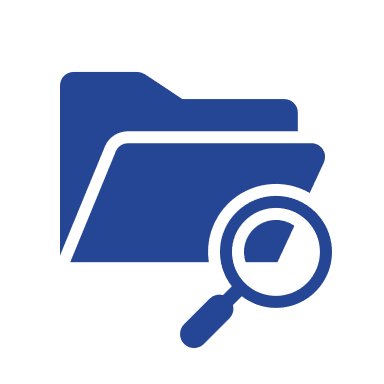 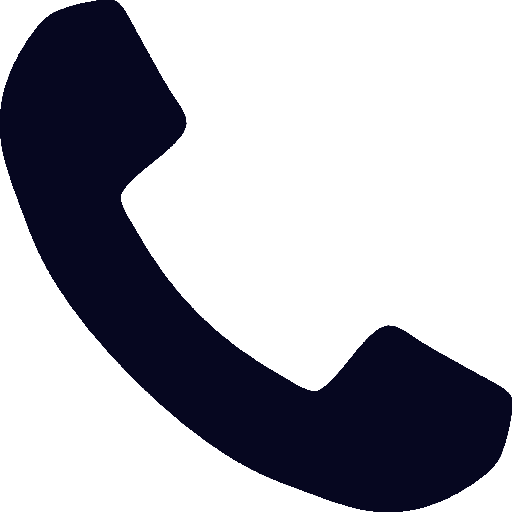 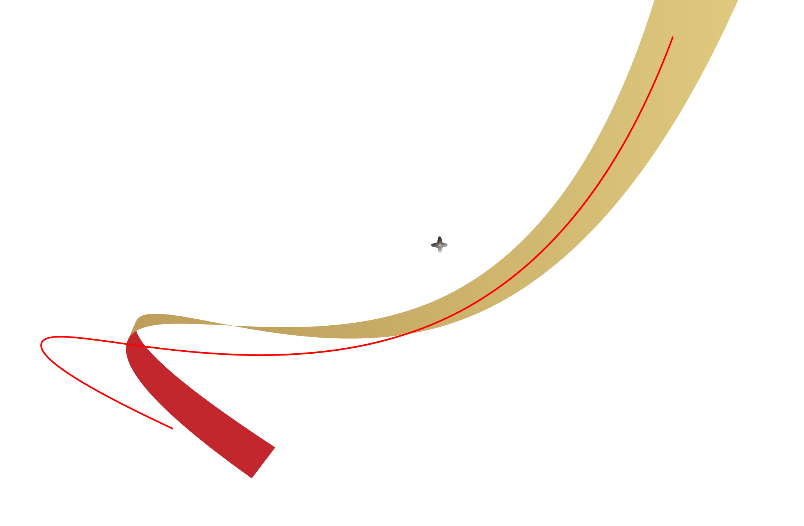 Бот «Навигатор ФГОС СПО»
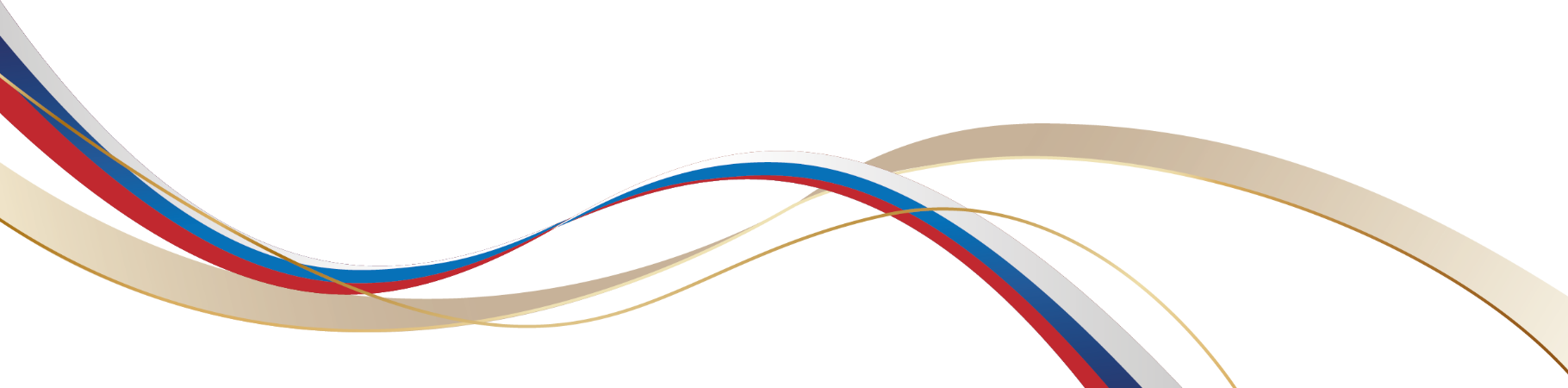